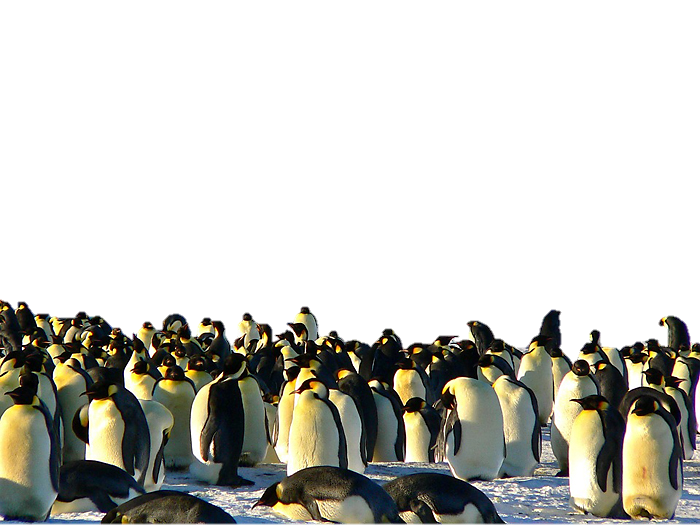 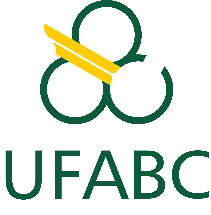 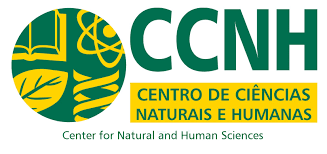 Biodiversidade: Interações entre Organismo Ambiente
Módulo 2 – Populações e suas interações
Aula 7. Dinâmica populacional
Edlley Pessoa
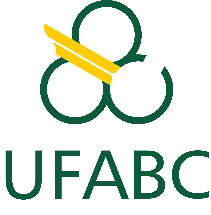 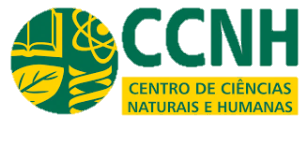 Aula 7. Dinâmica populacional
A terra não comporta crescimento indeterminado de todas as populações
CAPACIDADE DE SUPORTE - K
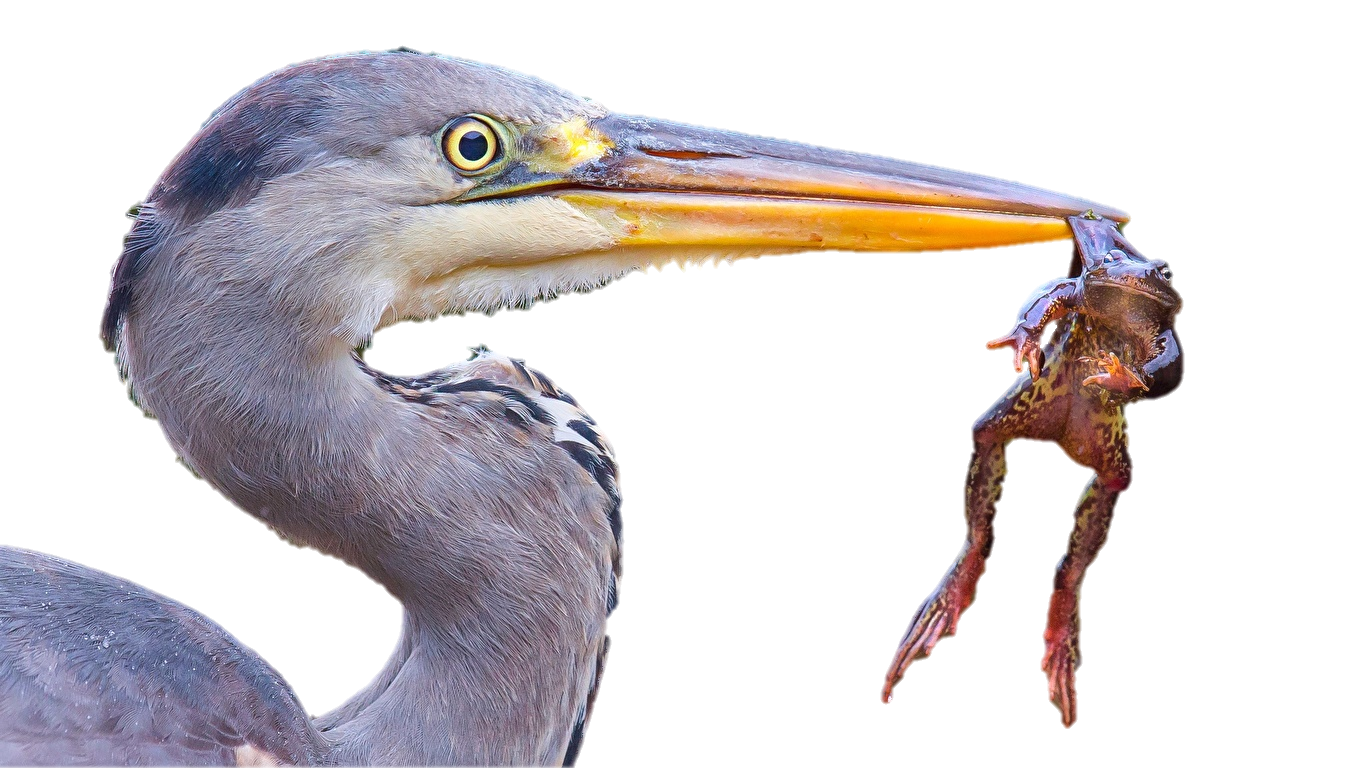 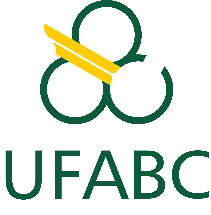 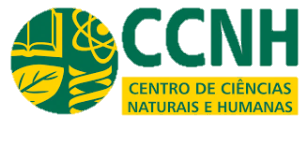 Aula 7. Dinâmica populacional
Crescimento populacional
Taxa de Natalidade  Número de indivíduos nascidos em uma população em uma unidade de tempo

Taxa de Mortalidade  Número de indivíduos que morrem em uma população por unidade de tempo

Taxa de Imigração  Número de indivíduos que chegam em uma população por unidade de tempo

Taxa de Emigração  Número de indivíduos que deixam uma população por unidade de tempo
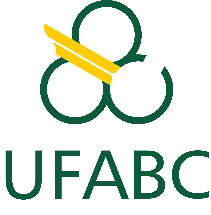 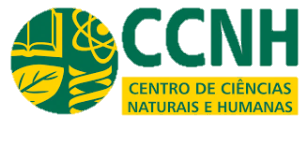 Aula 7. Dinâmica populacional
Crescimento populacional
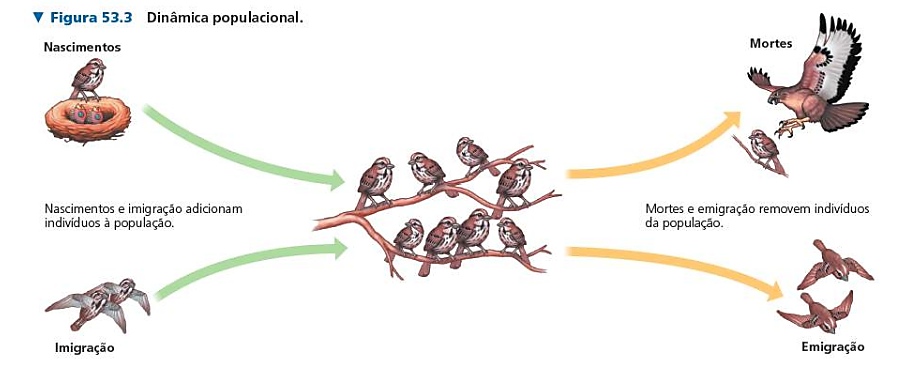 Crescimento populacional = B - D + I - E
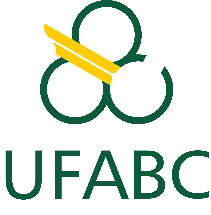 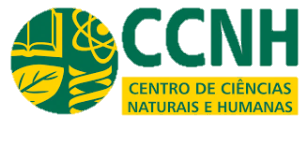 Aula 7. Dinâmica populacional
CURVAS DE SOBREVIVÊNCIA
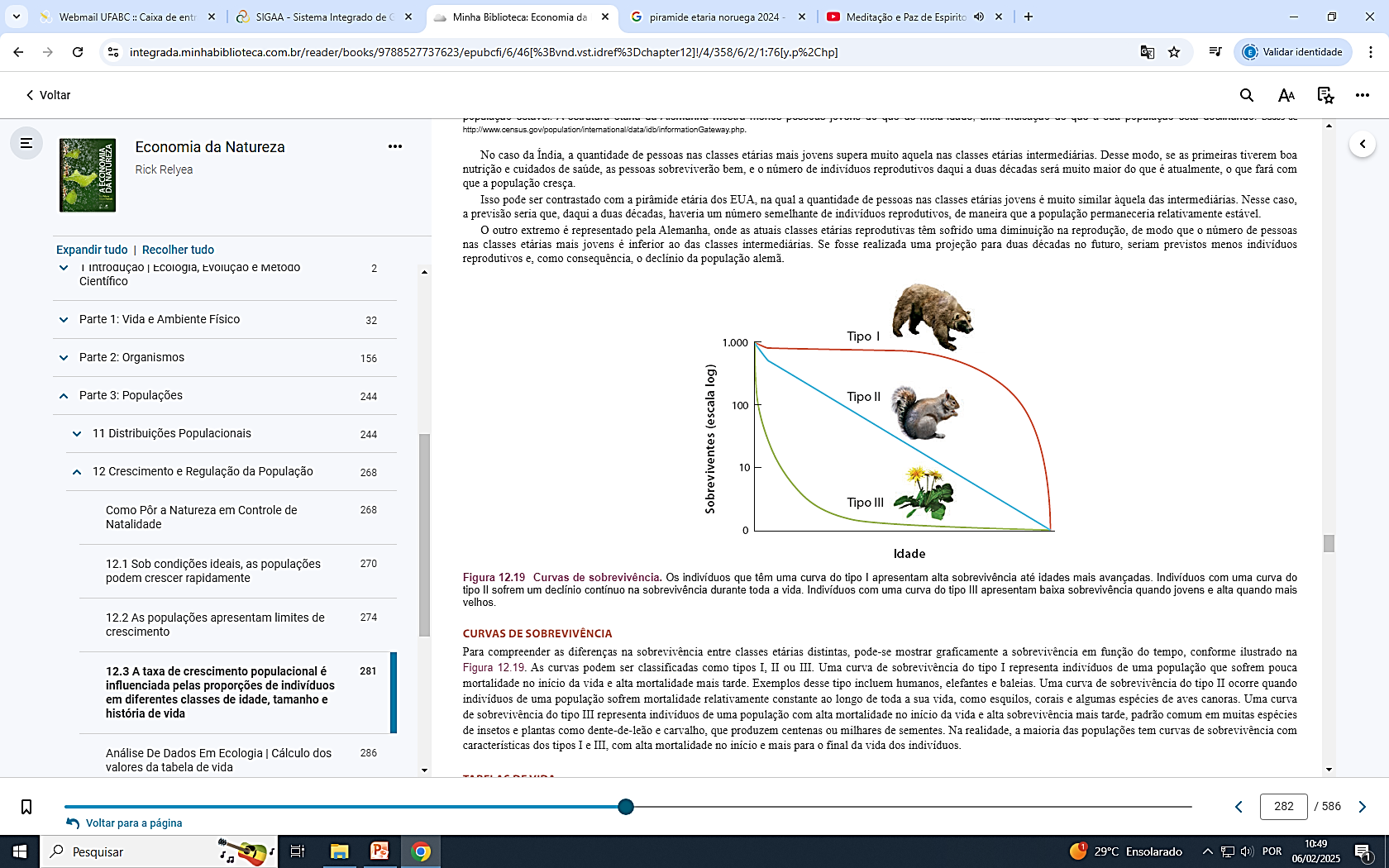 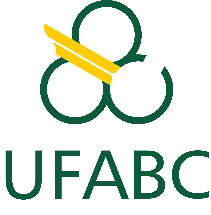 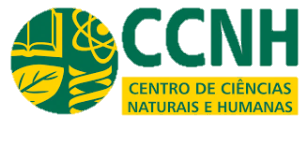 Aula 7. Dinâmica populacional
A taxa de crescimento populacional é influenciada pelas proporções de indivíduos em diferentes classes de idade, tamanho e história de vida
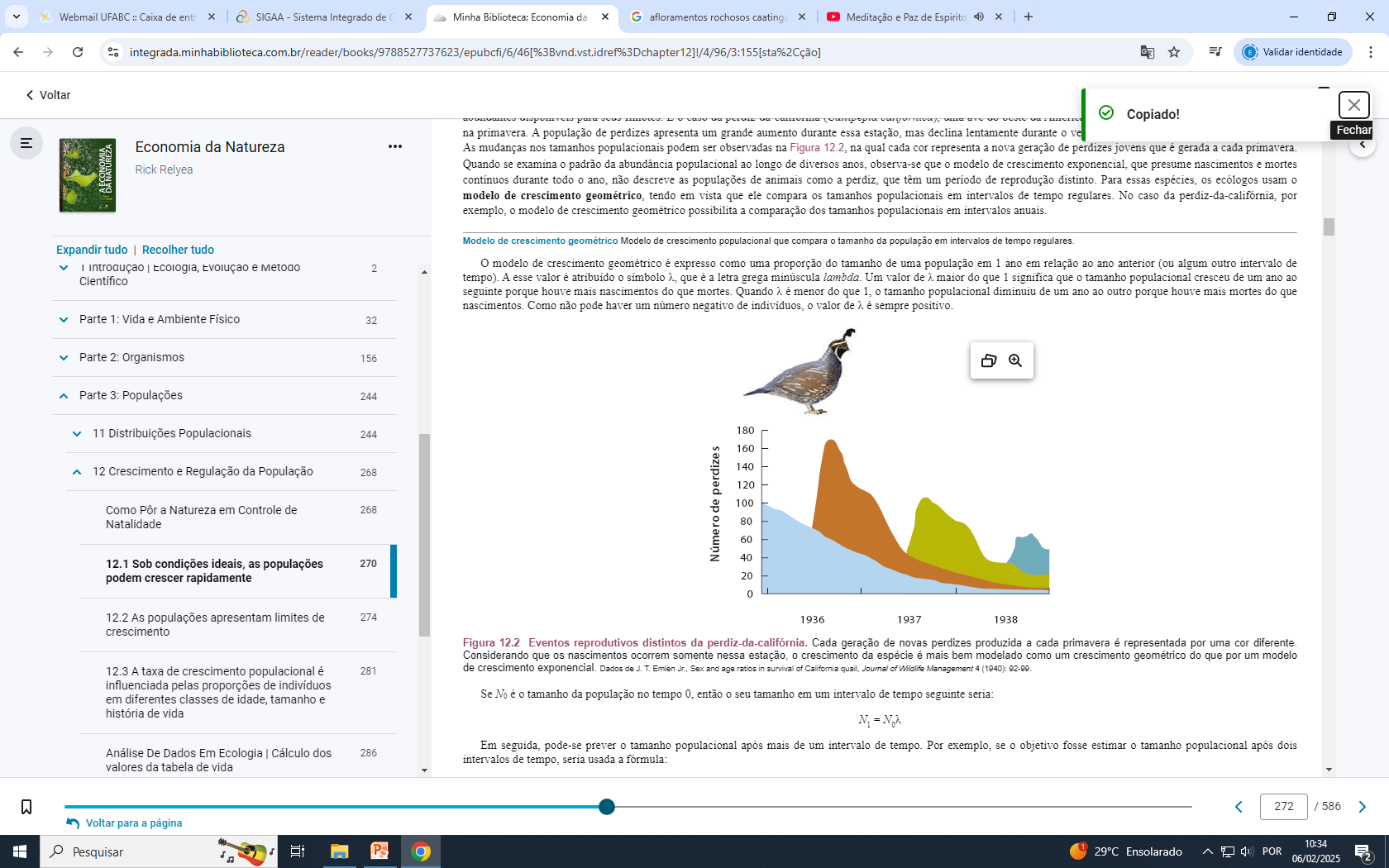 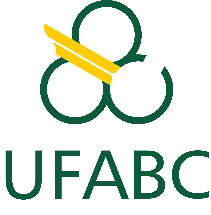 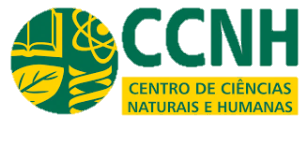 Aula 7. Dinâmica populacional
ESTRUTURA ETÁRIA
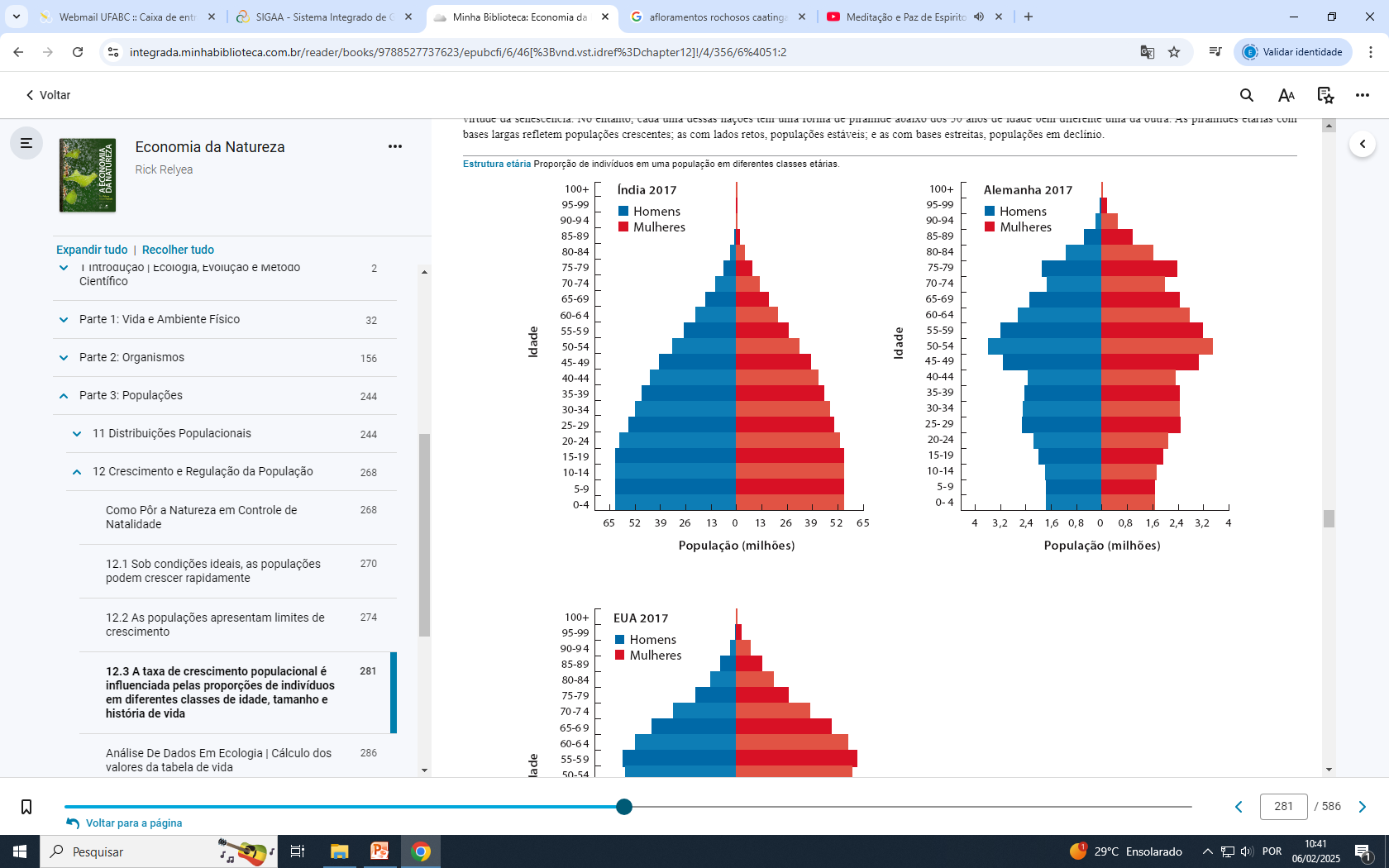 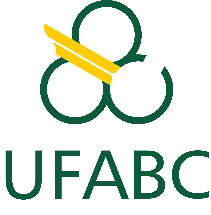 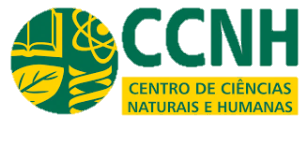 Aula 7. Dinâmica populacional
CAPACIDADE DE SUPORTE - K
Densidade máxima suportada pelo ambiente
Potencial biótico
exponencial
Crescimento logístico
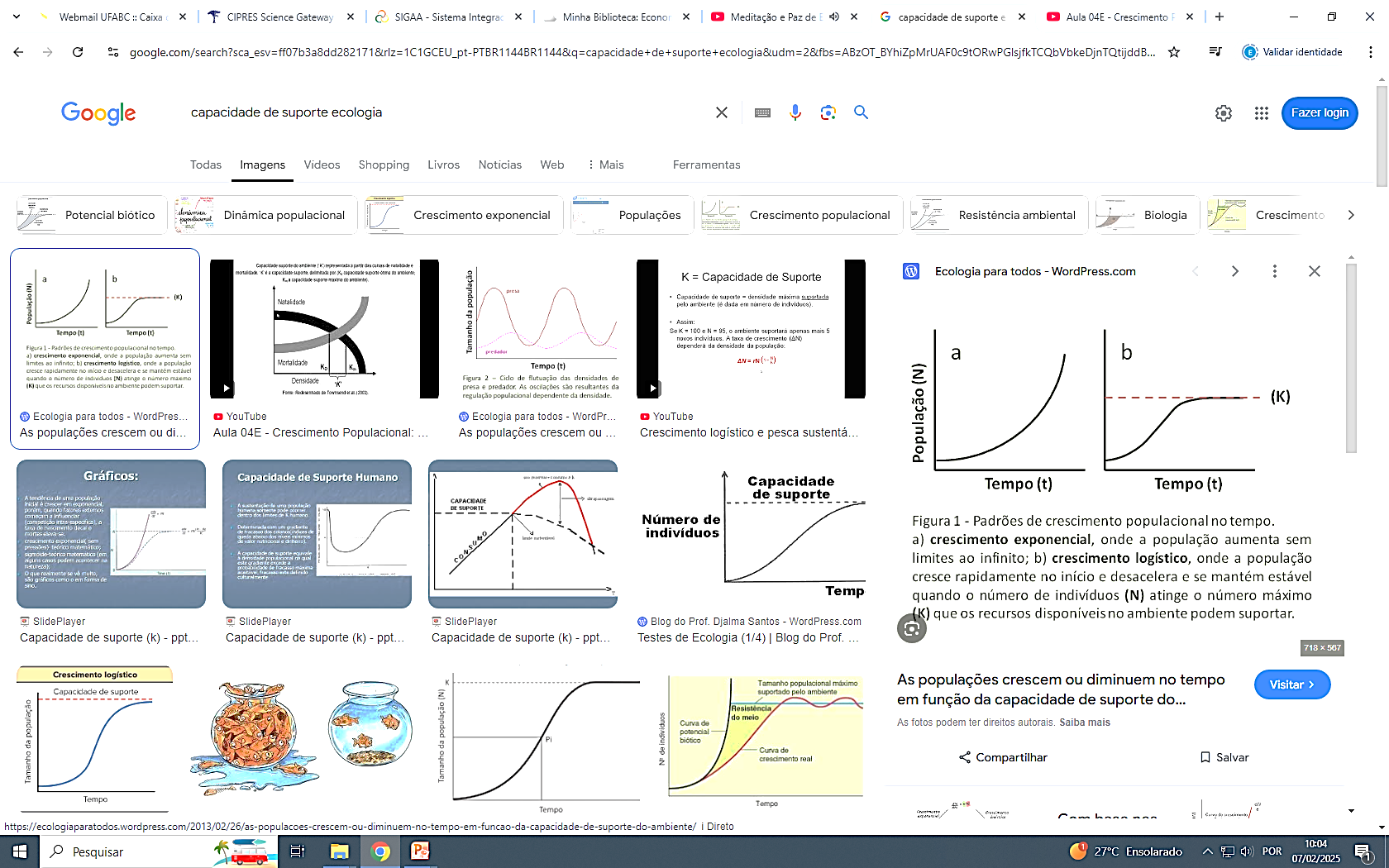 Recursos ilimitados
Recursos limitados
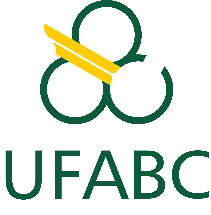 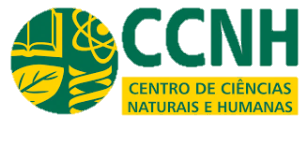 Aula 7. Dinâmica populacional
CAPACIDADE DE SUPORTE - K
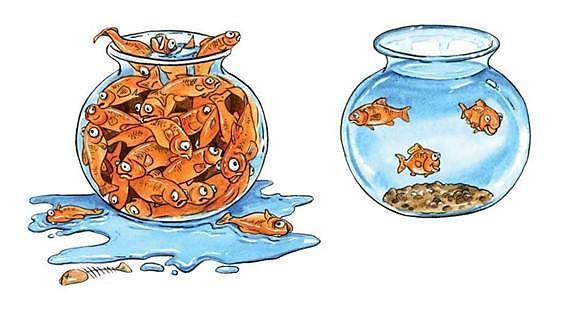 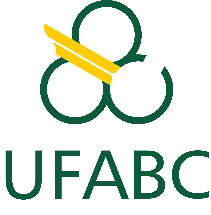 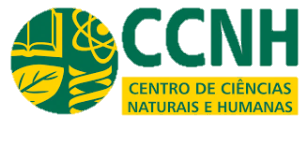 Aula 7. Dinâmica populacional
CAPACIDADE DE SUPORTE - K
Densidade máxima suportada pelo ambiente
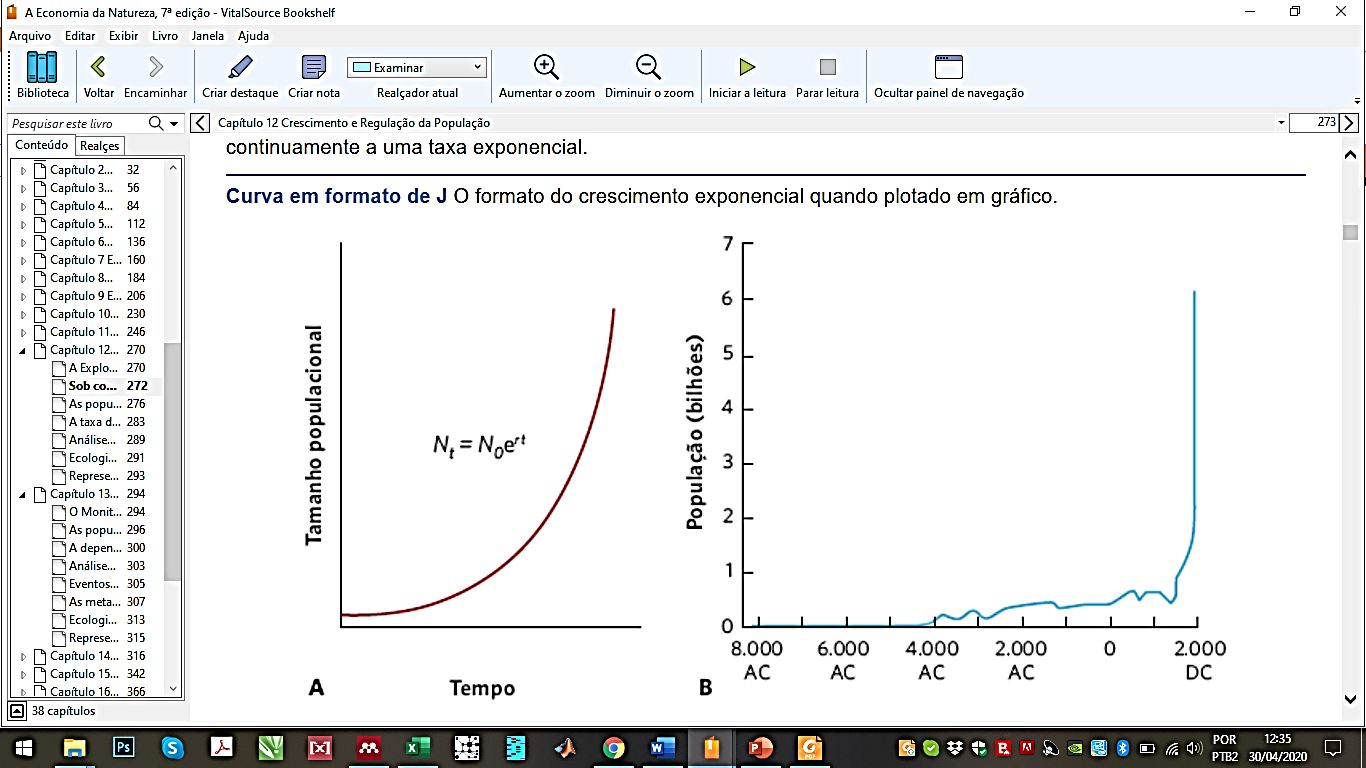 Potencial biótico
exponencial
Humanos
Onde está o nosso K?
4 e 16 bilhões???
K ótimo
K máximo
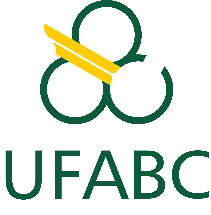 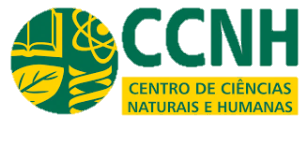 Aula 7. Dinâmica populacional
CAPACIDADE DE SUPORTE - K
Ponto em que a natalidade  e a mortalidade se encontram
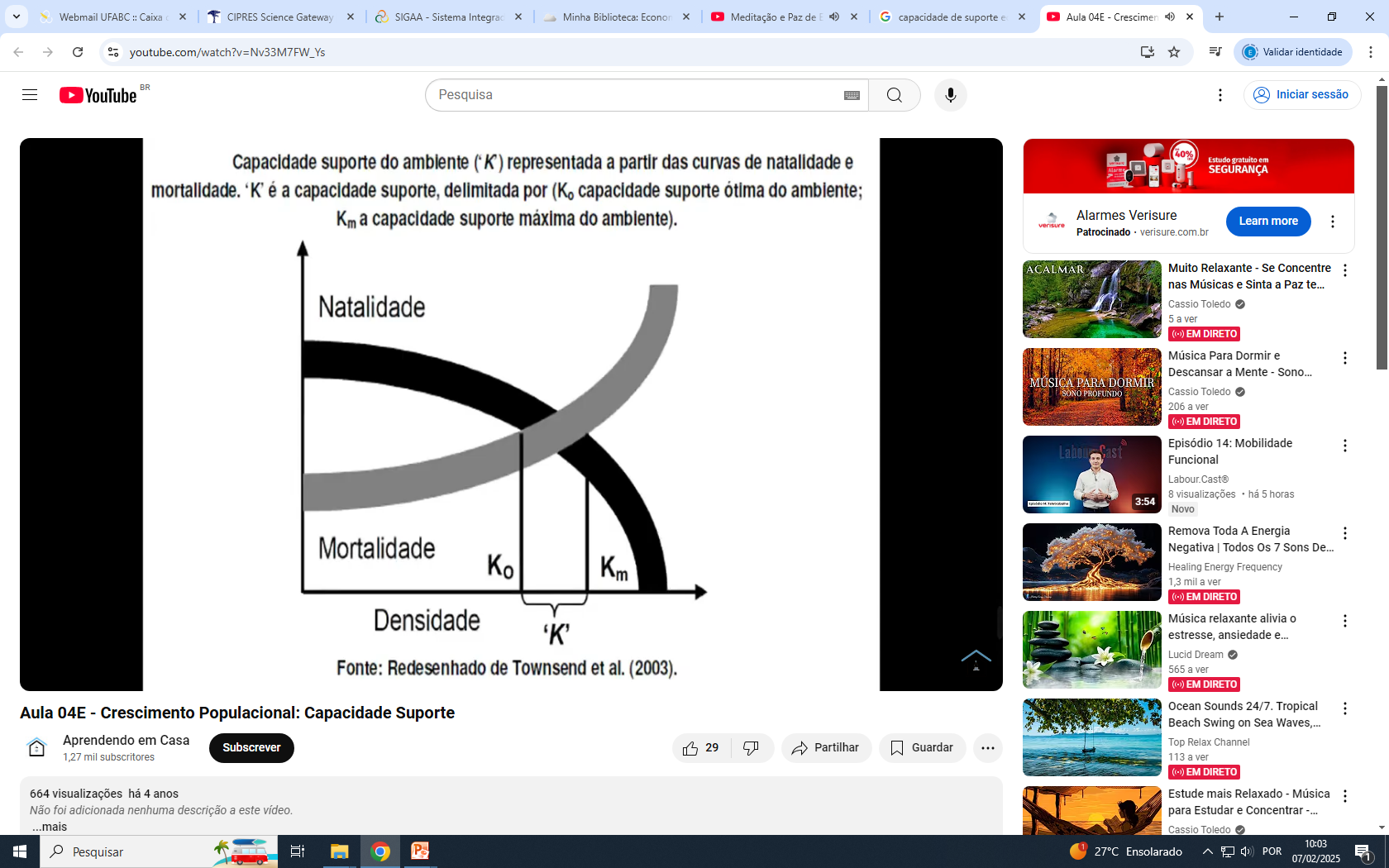 K ótimo
K máximo
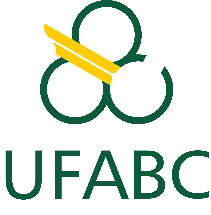 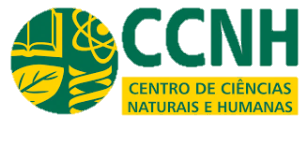 Aula 7. Dinâmica populacional
EXTRAPOLAÇÕES (OVERSHOOTS) E COLAPSOS (DIE-OFFS)
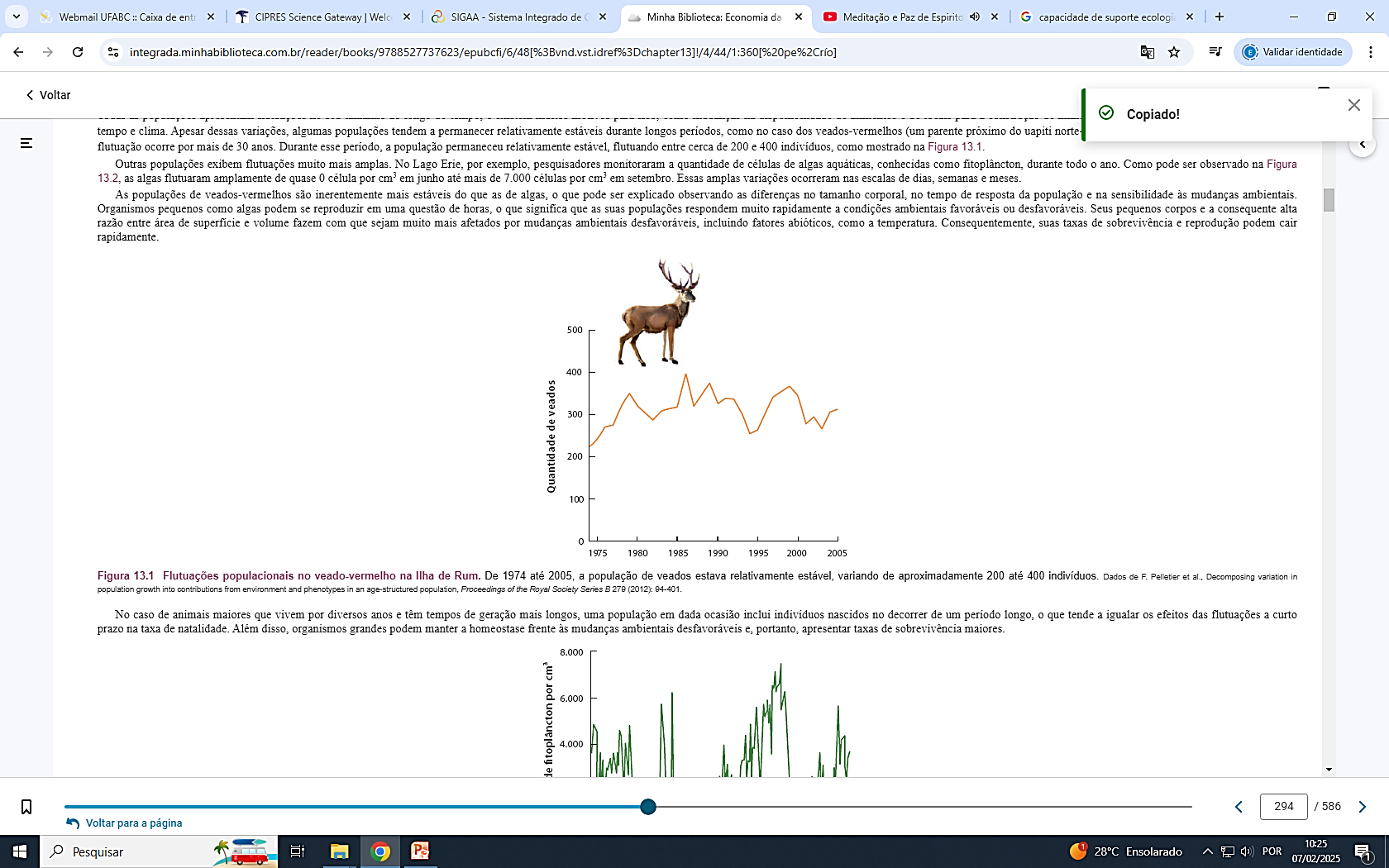 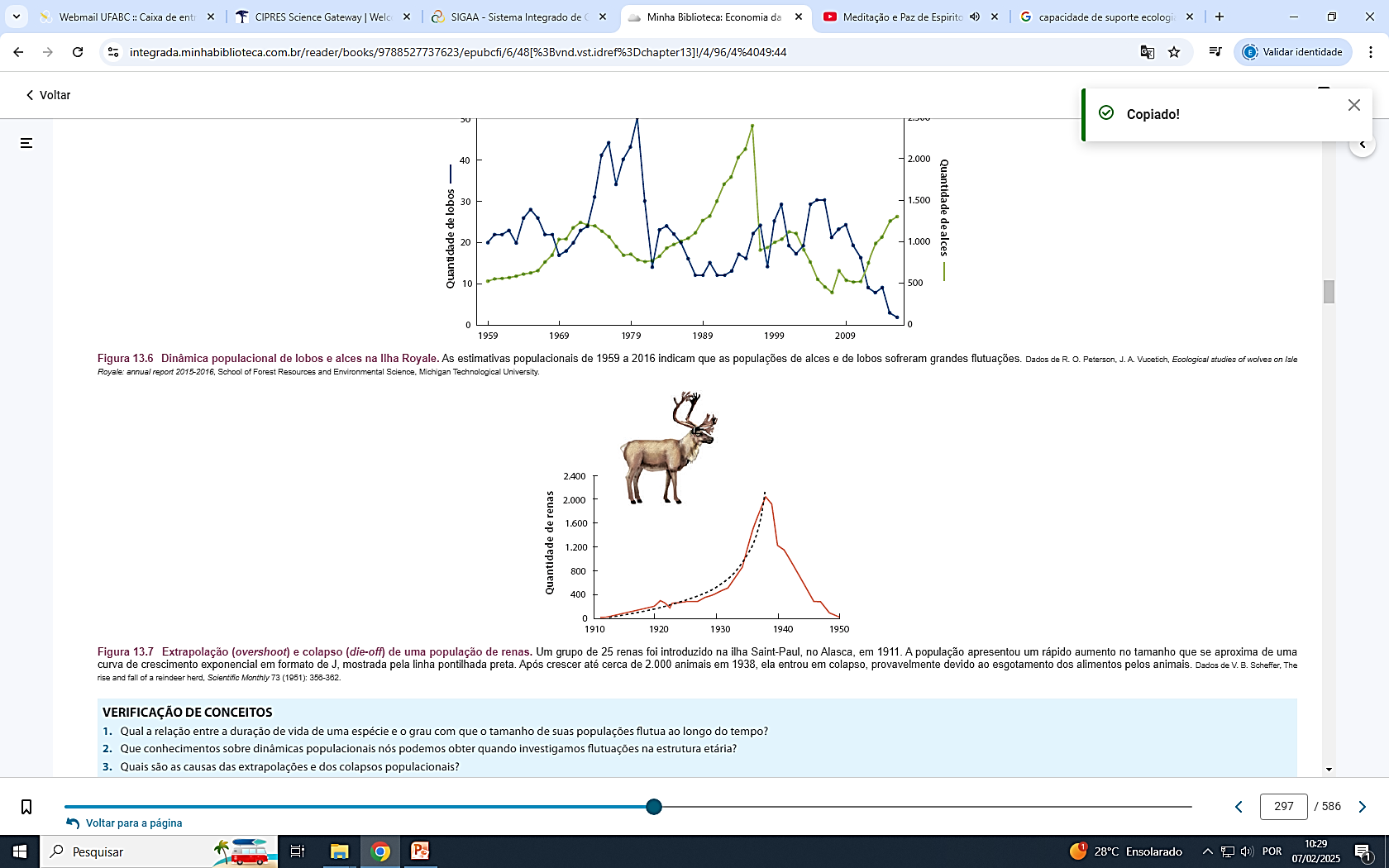 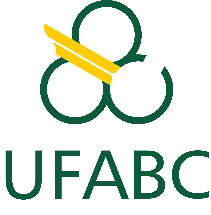 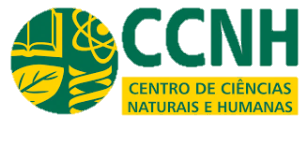 Aula 7. Dinâmica populacional
CAPACIDADE DE SUPORTE - K
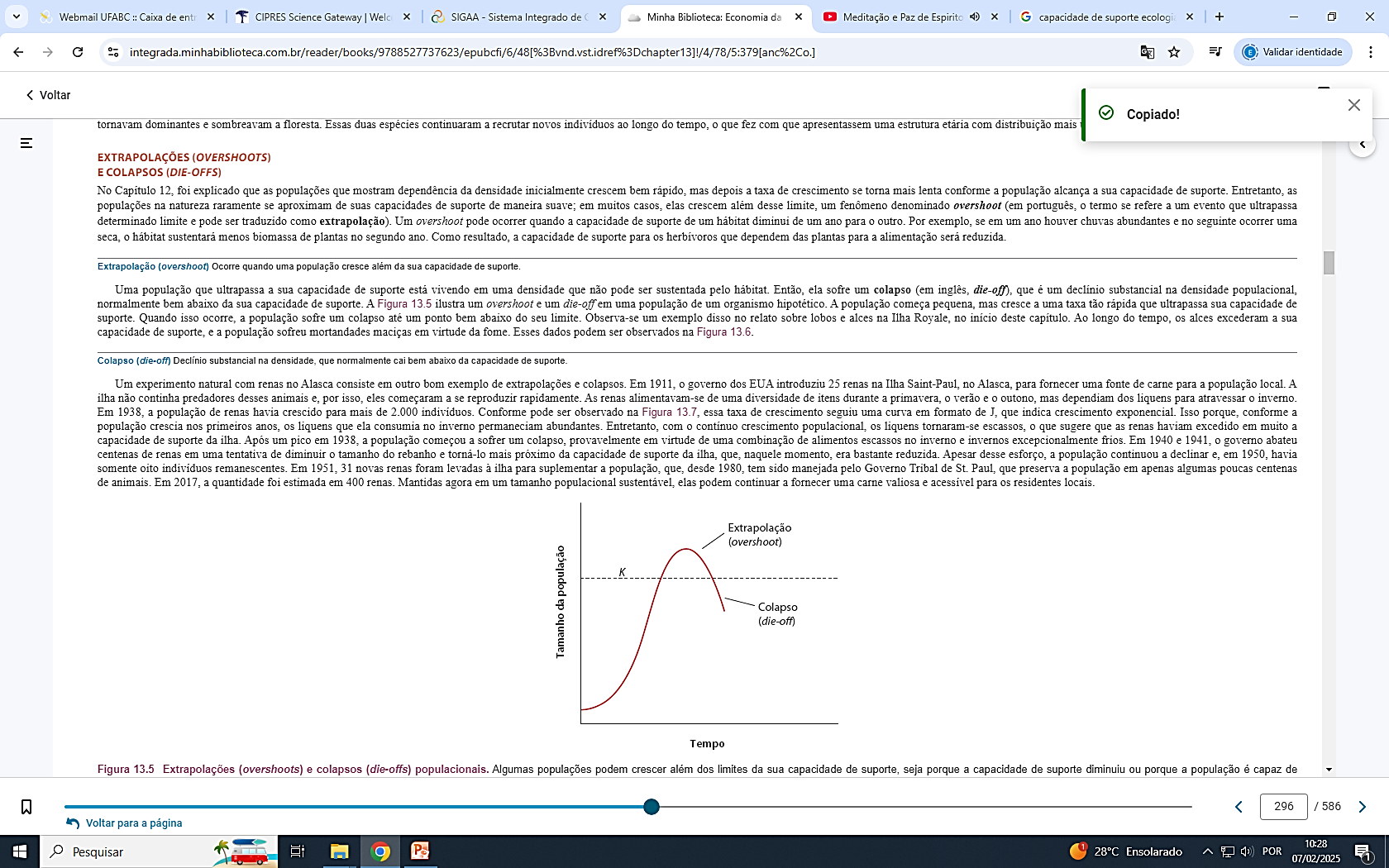 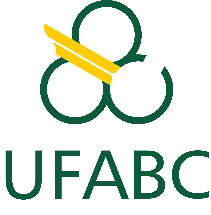 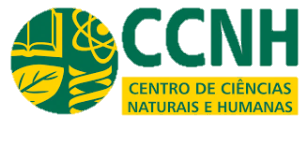 Aula 7. Dinâmica populacional
CAPACIDADE DE SUPORTE - K
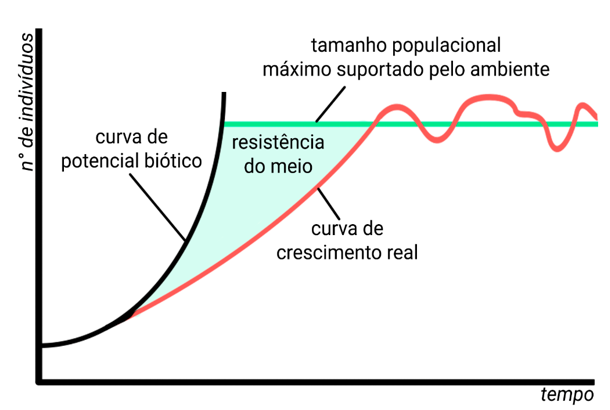 K
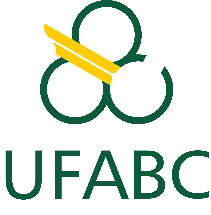 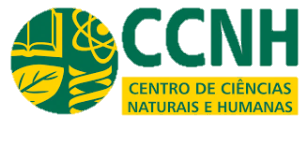 Aula 7. Dinâmica populacional
CAPACIDADE DE SUPORTE - K
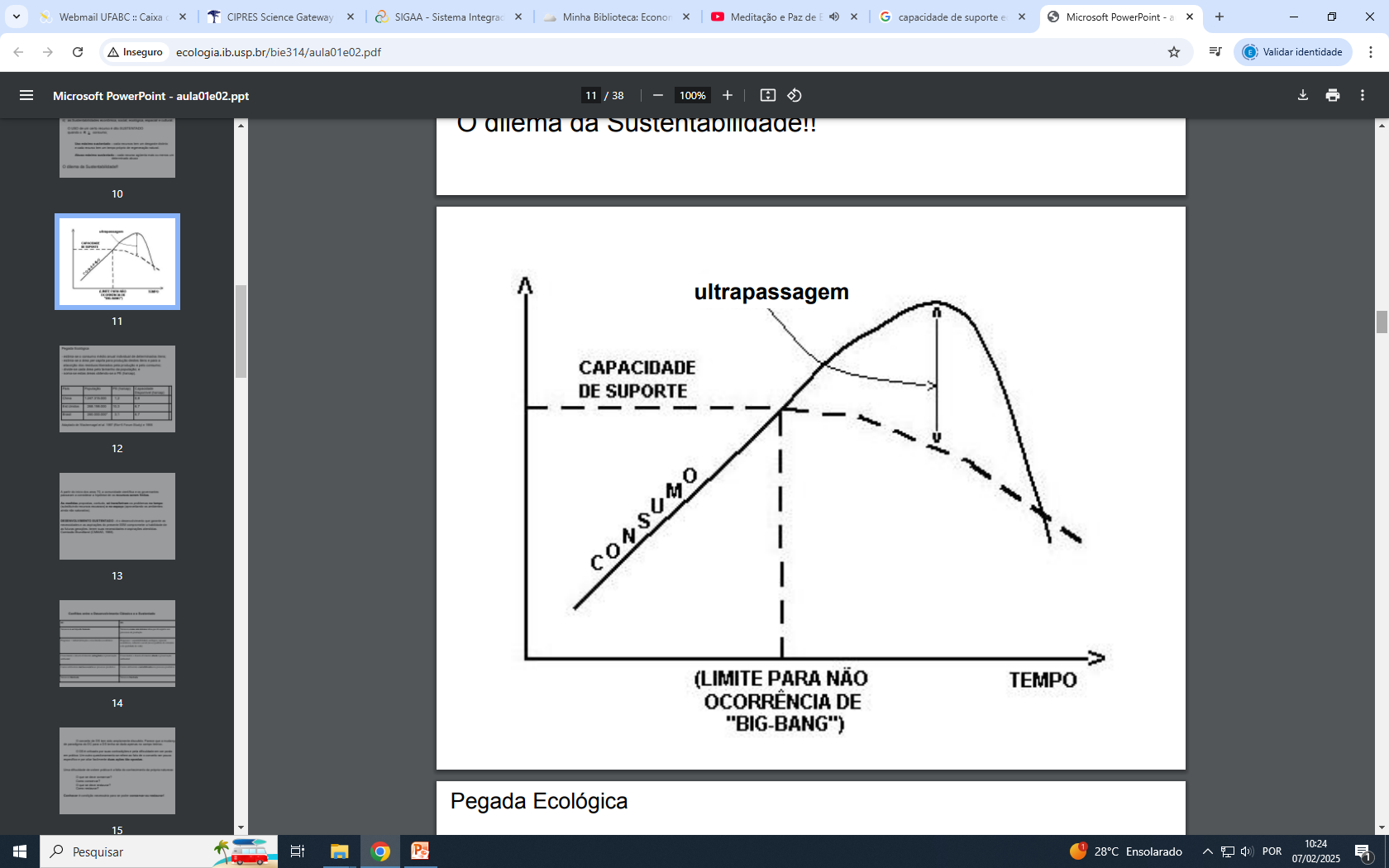 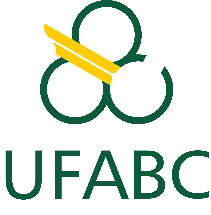 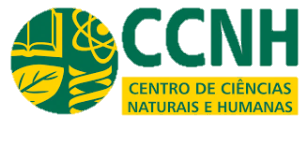 Aula 7. Dinâmica populacional
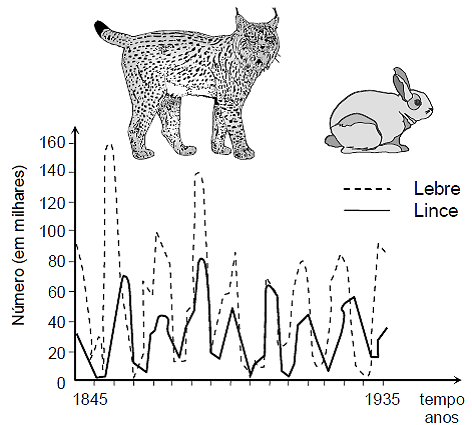 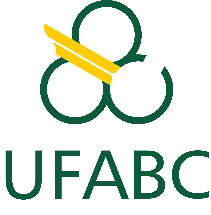 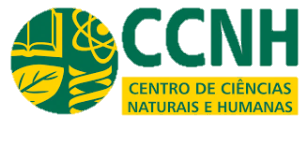 Aula 7. Dinâmica populacional
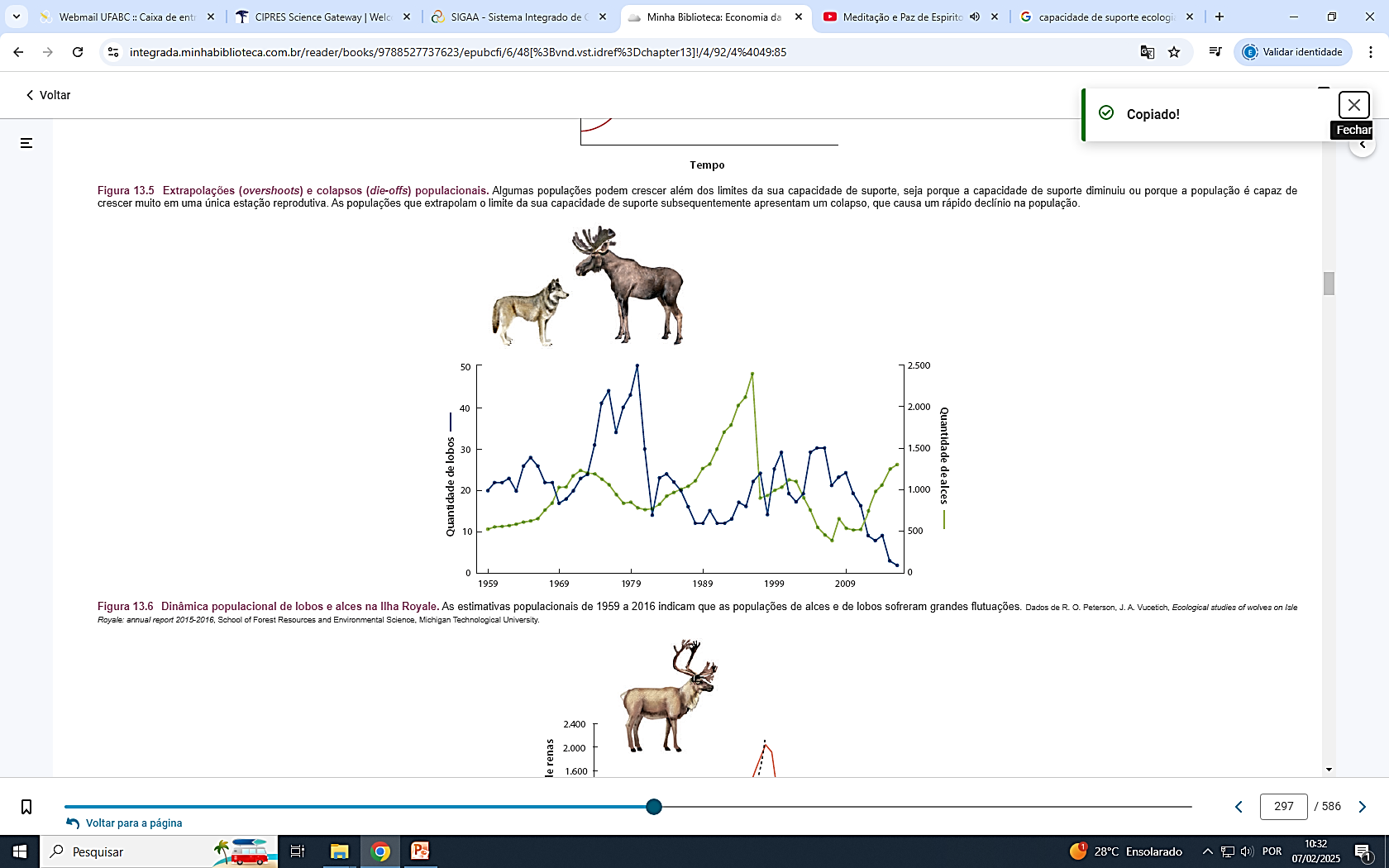 Vírus
Fome generalizada
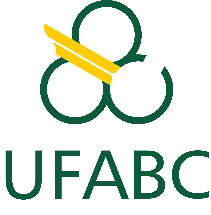 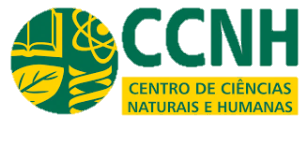 Aula 7. Dinâmica populacional
Eventos aleatórios podem fazer pequenas populações se extinguirem
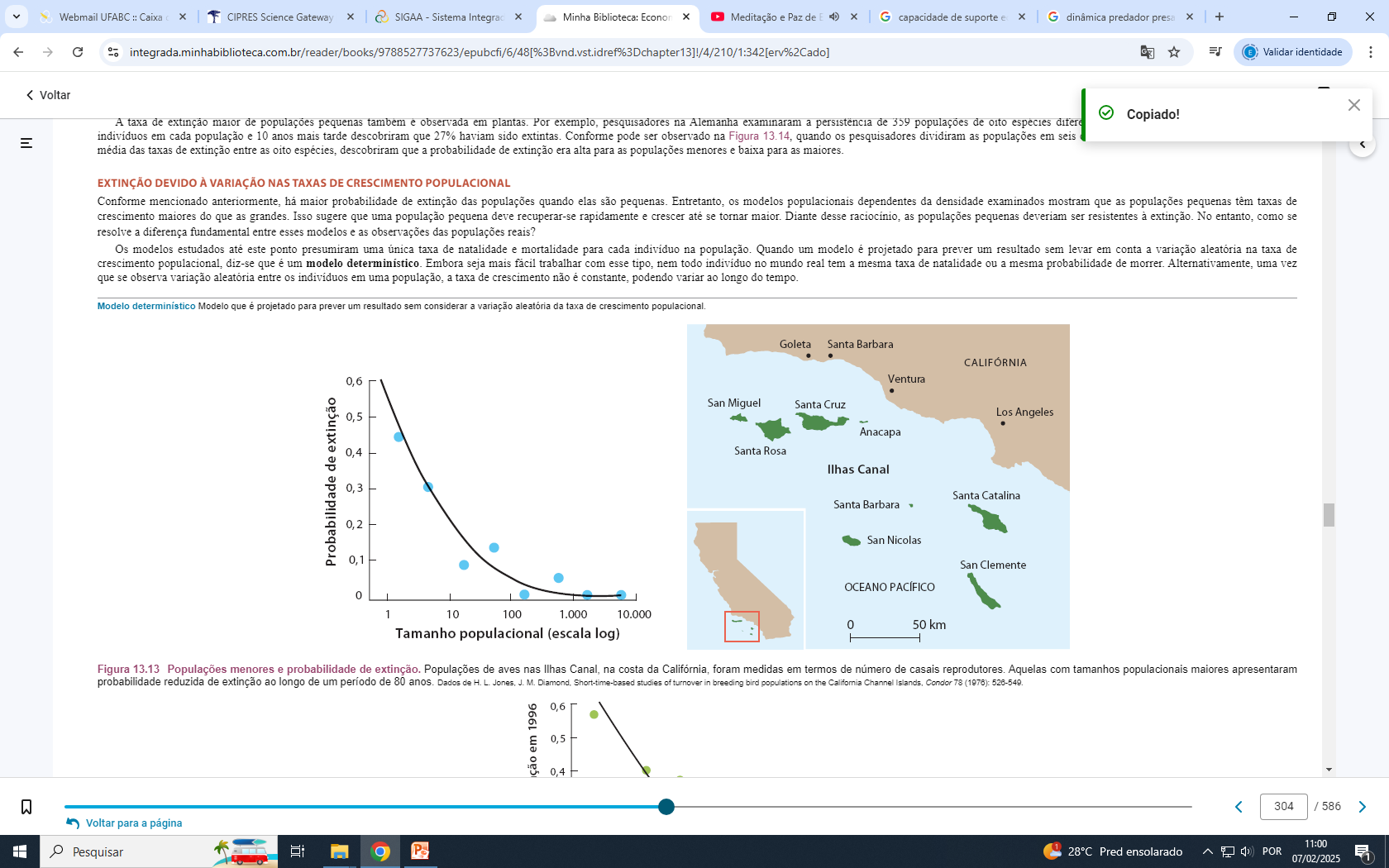 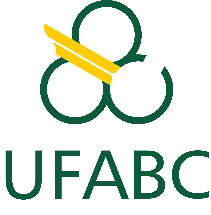 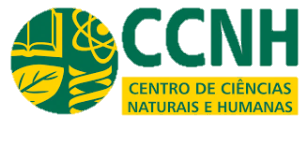 Aula 7. Dinâmica populacional
Eventos aleatórios podem fazer pequenas populações se extinguirem
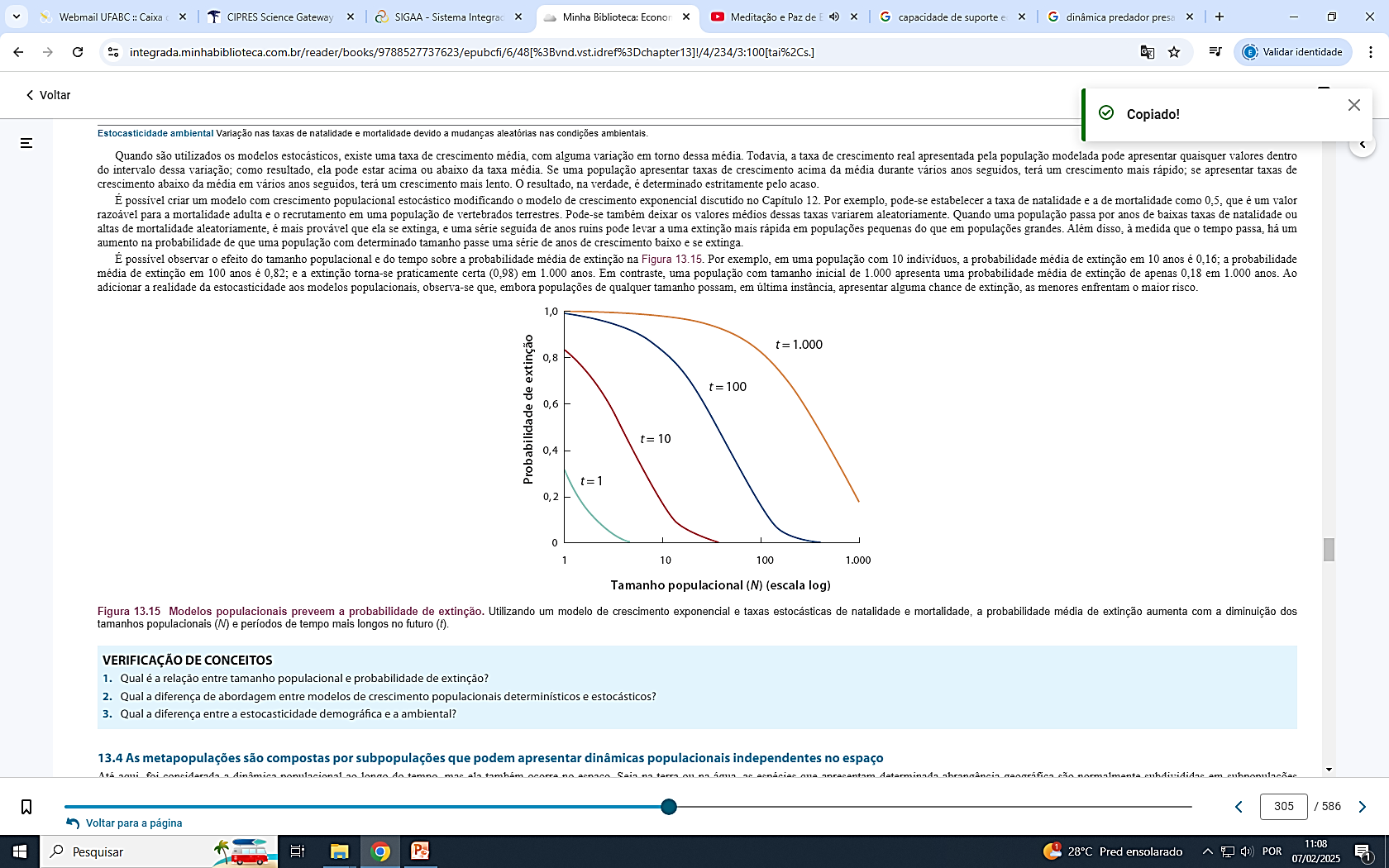 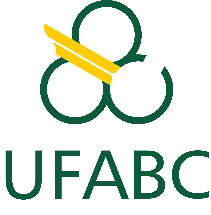 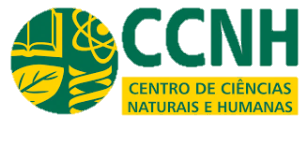 Aula 7. Dinâmica populacional
DINÂMICA DAS METAPOPULAÇÕES NA NATUREZA
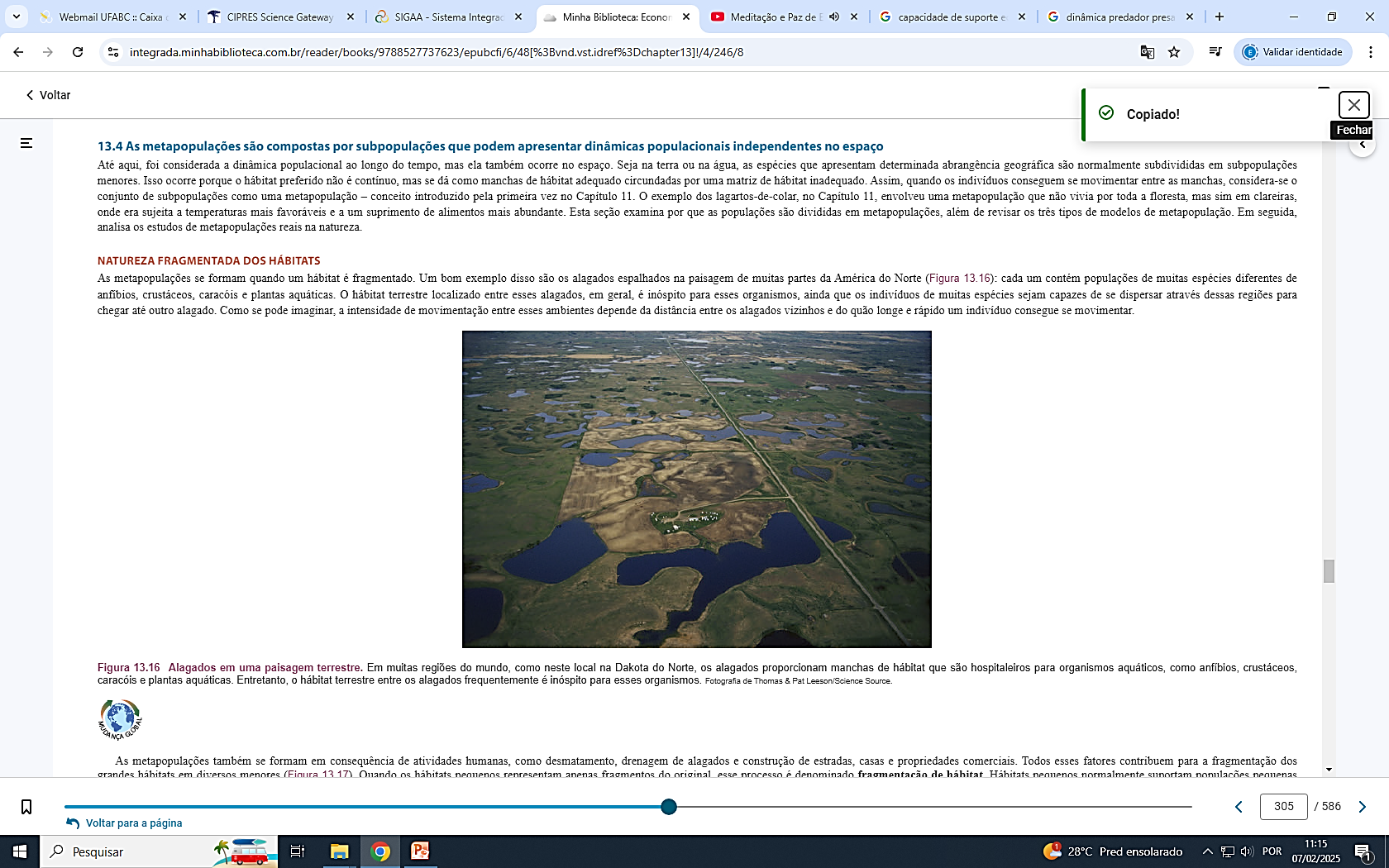 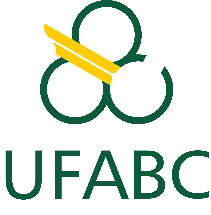 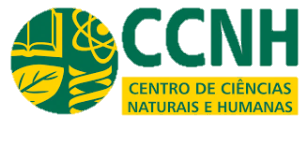 Aula 7. Dinâmica populacional
DINÂMICA DAS METAPOPULAÇÕES NA NATUREZA
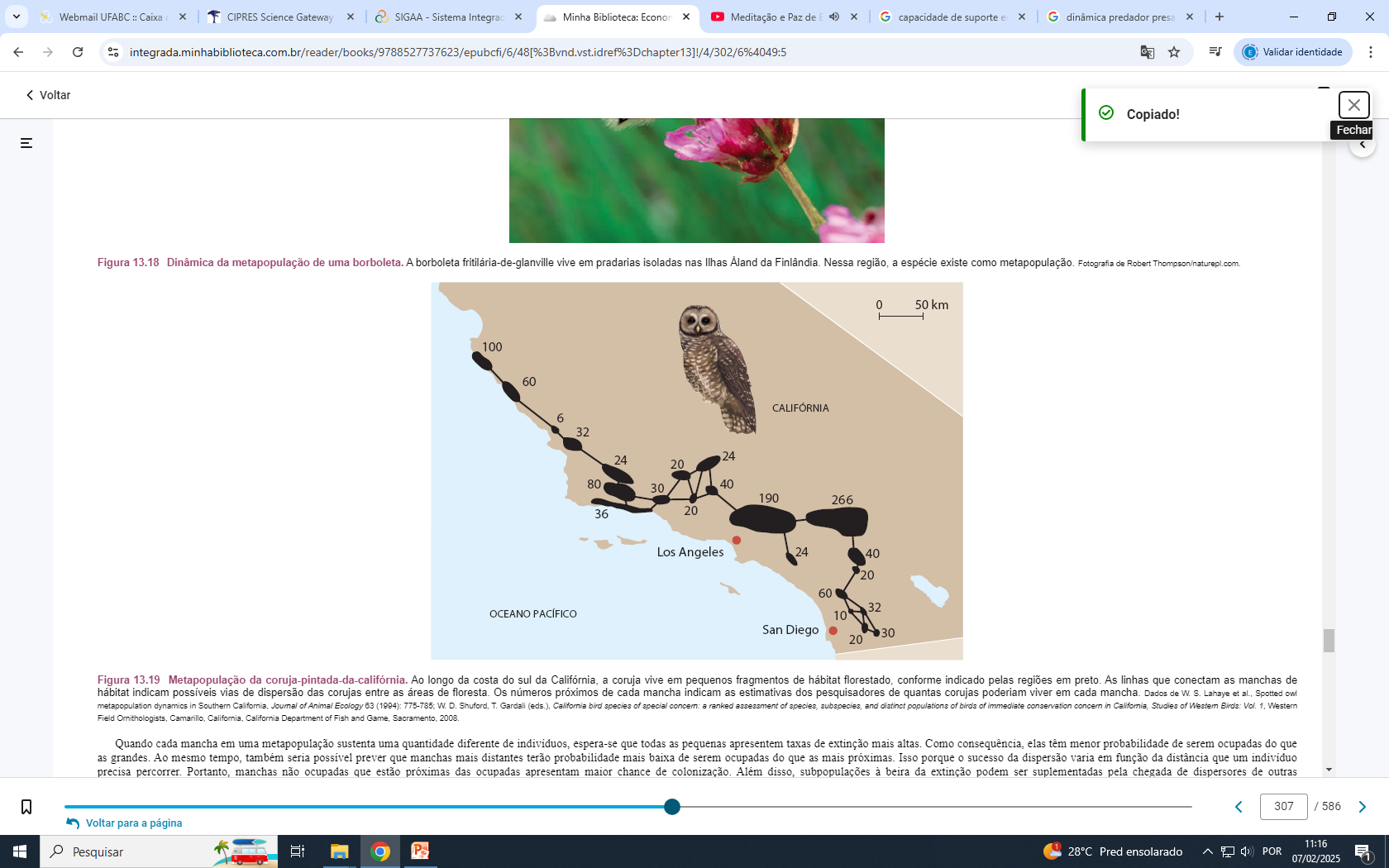 Efeito resgate
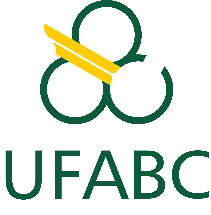 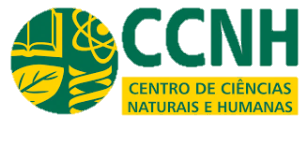 Aula 7. Dinâmica populacional
Densidade populacional
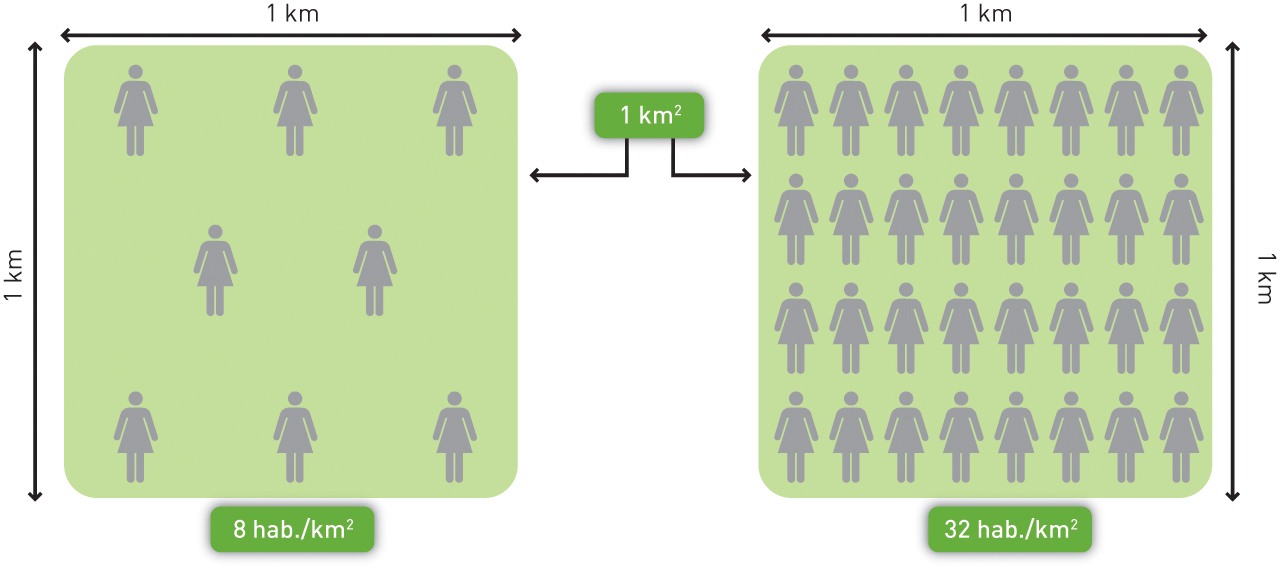 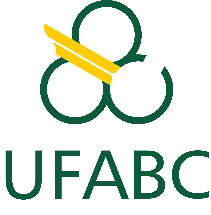 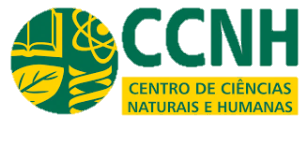 Aula 7. Dinâmica populacional
Dependência negativa da densidade  Ocorre quando a taxa de crescimento populacional diminui à medida que a densidade aumenta 
↑ Densidade  ↑ Mortalidade


Dependência positiva da densidade  Ocorre quando a taxa de crescimento populacional aumenta à medida que sua densidade aumenta. 
↑ Densidade ↓ Mortalidade
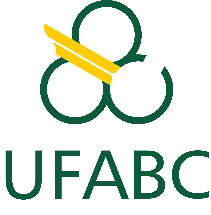 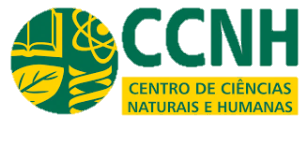 Aula 7. Dinâmica populacional
Dependência negativa da densidade
↑ Densidade  ↑ Mortalidade
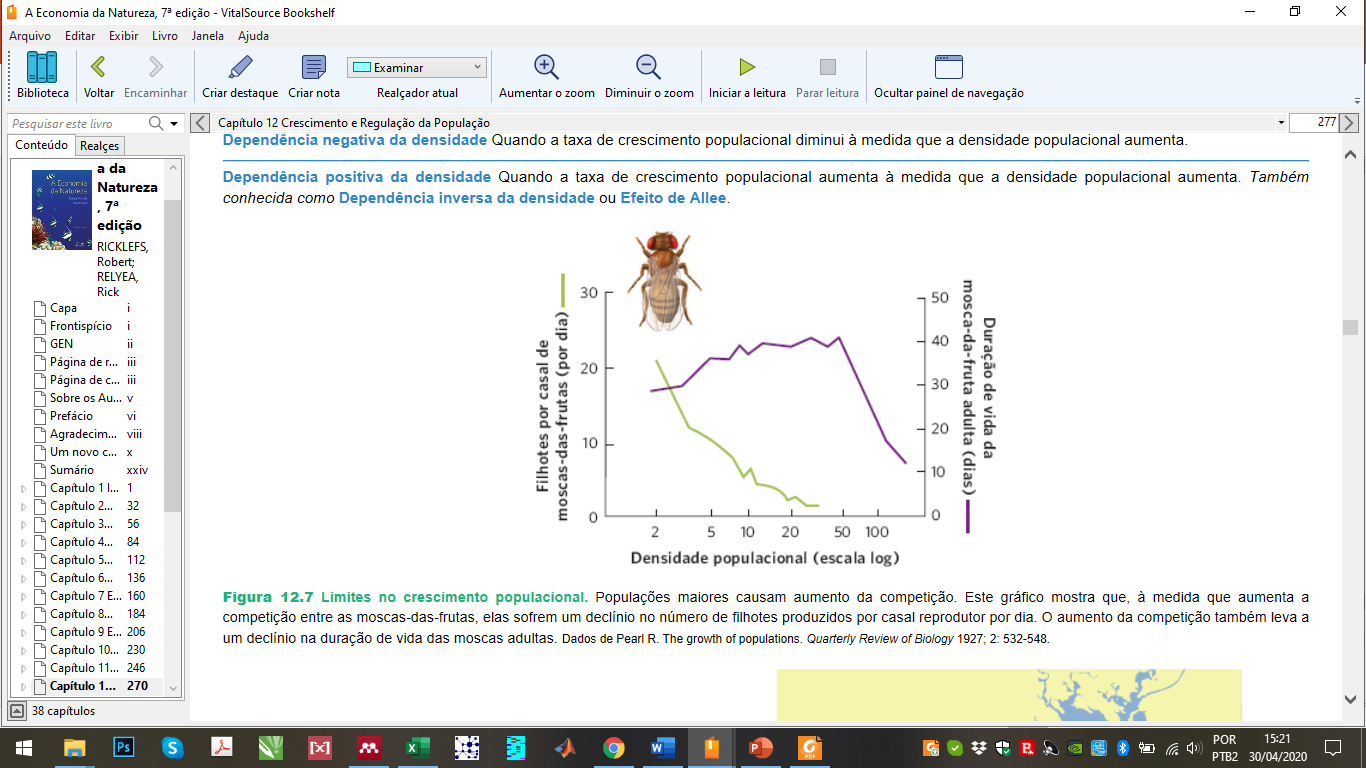 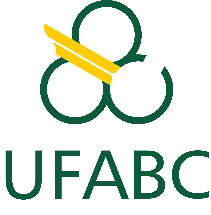 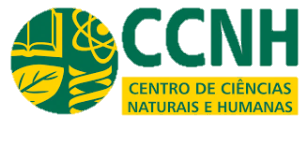 Aula 7. Dinâmica populacional
Dependência positiva da densidade
↑ Densidade ↓ Mortalidade
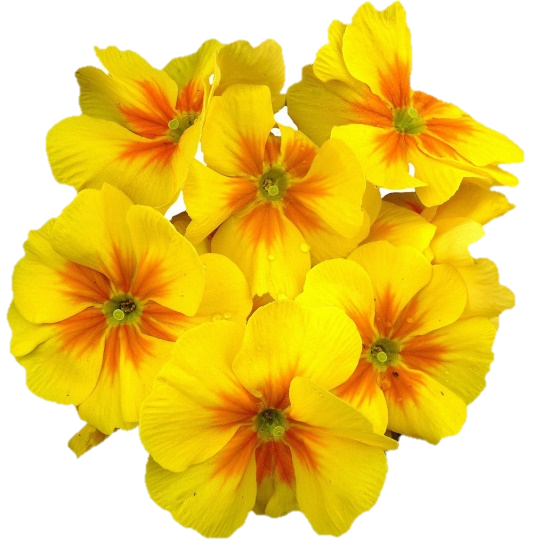 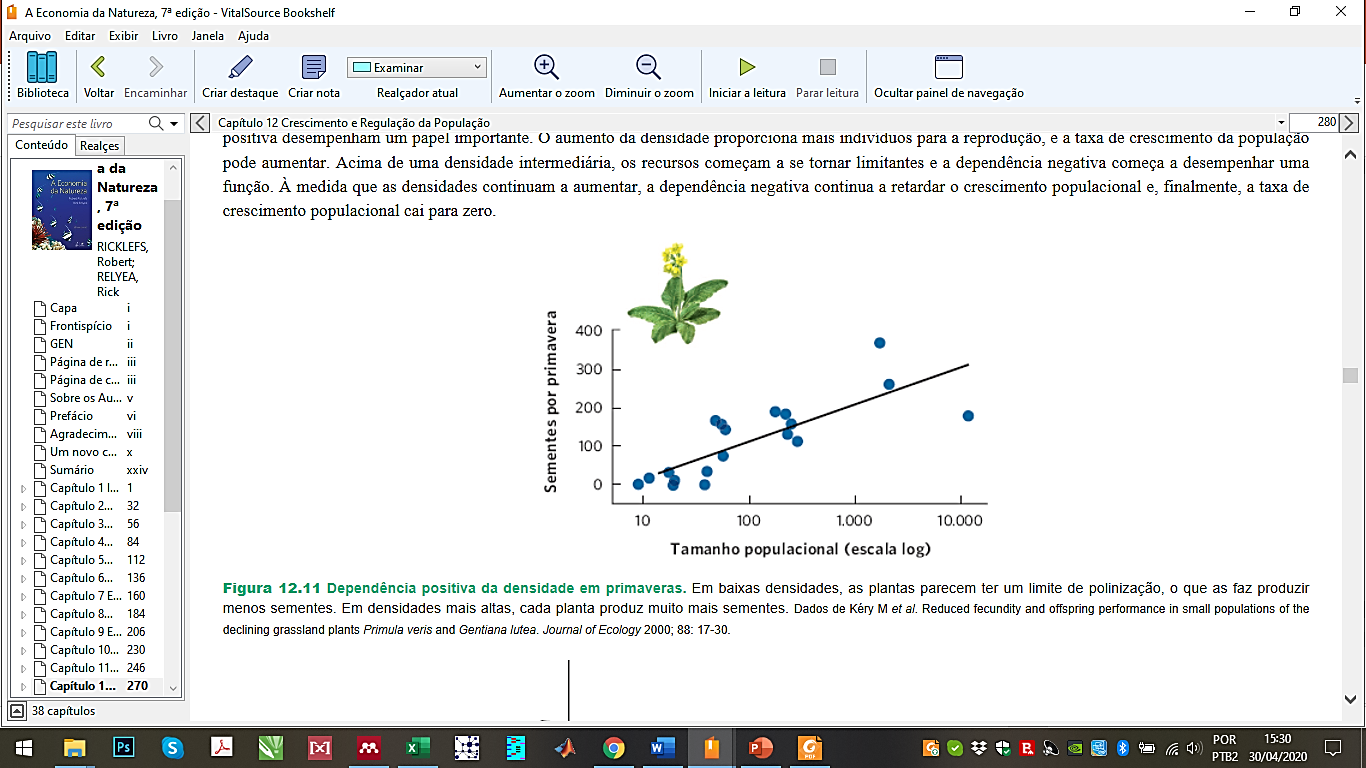 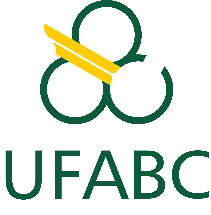 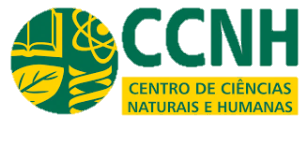 Aula 7. Dinâmica populacional
BIOCAPACIDADE
Terras cultiváveis para produção de alimentos, fibras, combustíveis; 

Pastagens para produtos de origem animal, como carne, leite, lã, ...; 

Áreas de pesca costeiras e continentais; 

Florestas que fornecem madeira e absorvem CO2 ; 

Áreas urbanizadas que ocupam solos agrícolas; 


Hidroeletricidade que ocupa área com seus reservatórios.
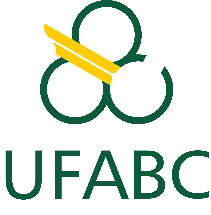 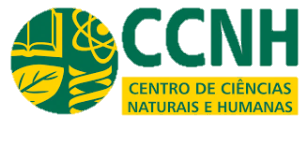 Aula 7. Dinâmica populacional
BIOCAPACIDADE
1,7 hectares globais (gha) (2022) (17.000 m2) por pessoa
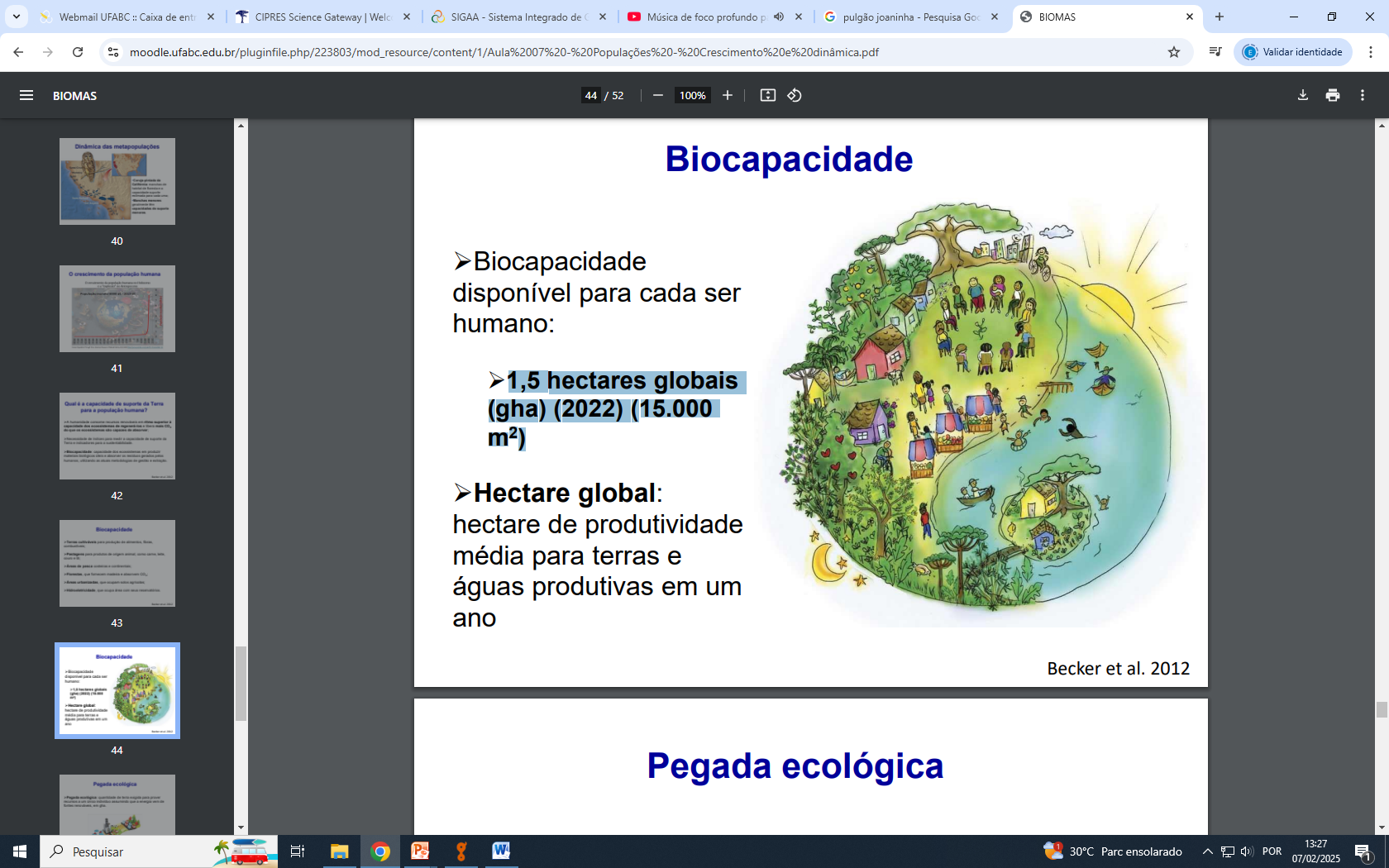 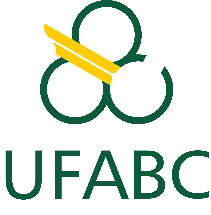 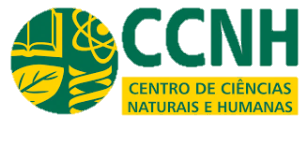 Aula 7. Dinâmica populacional
BIOCAPACIDADE
Hectares globais (gha) por pessoa
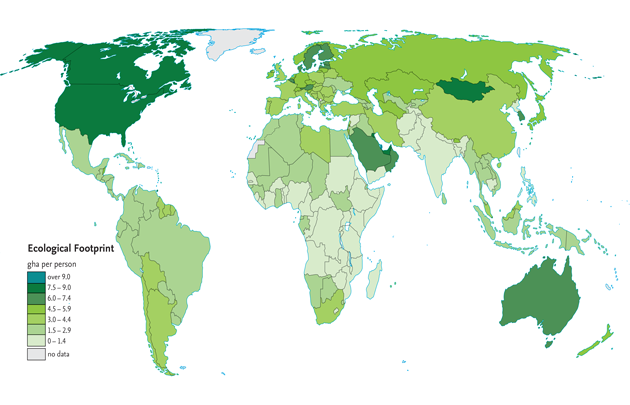 Brasil é de 2,7 gha
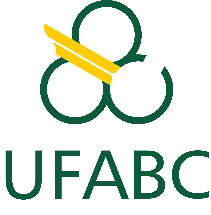 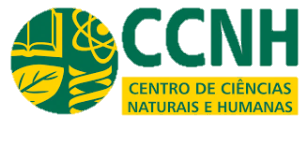 Aula 7. Dinâmica populacional
BIOCAPACIDADE
1,7 hectares globais (gha) (2022) (17.000 m2 ) por pessoa
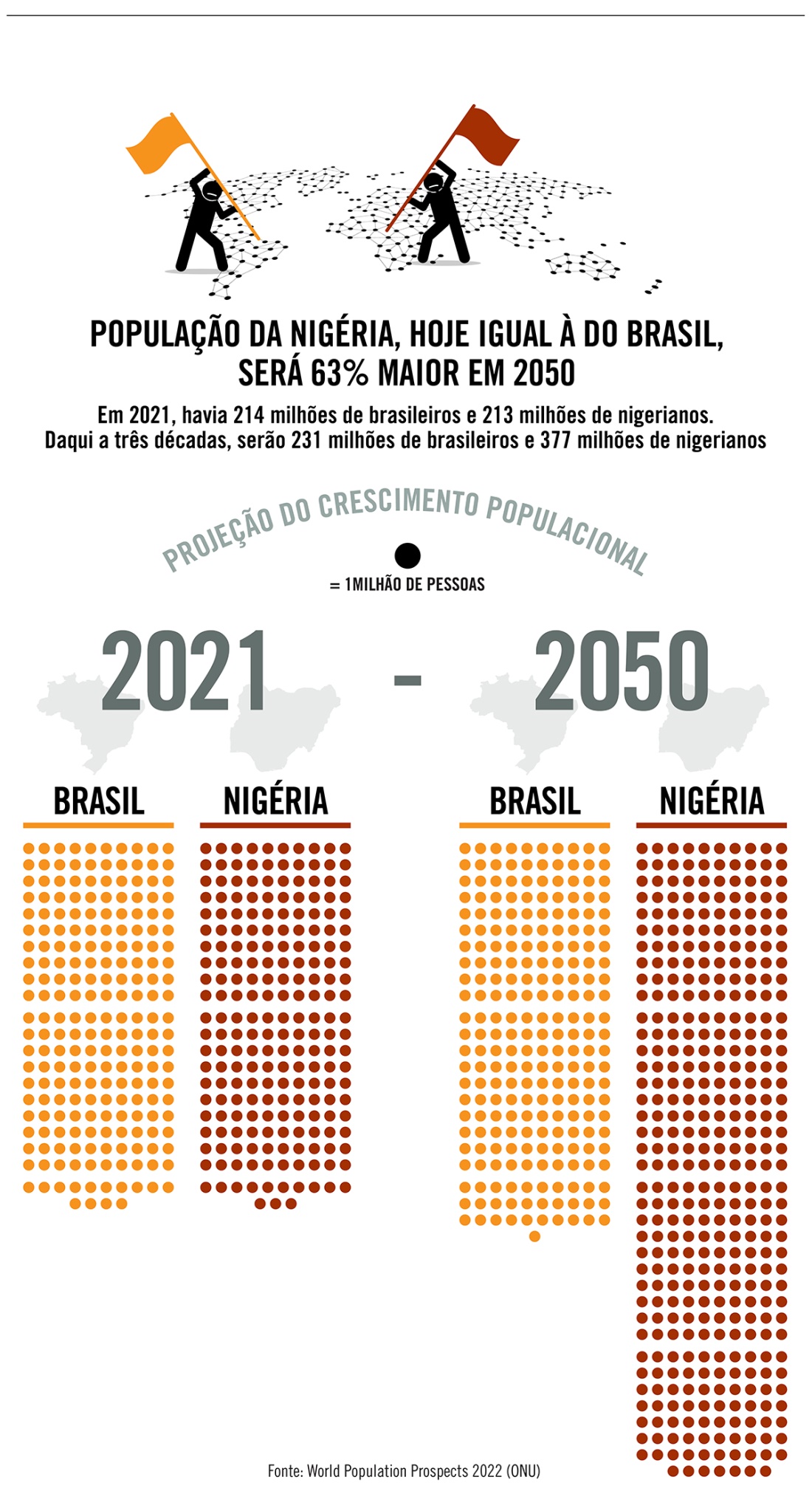 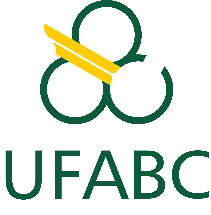 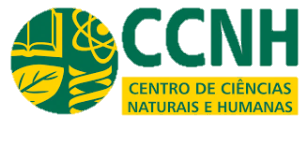 Aula 7. Dinâmica populacional
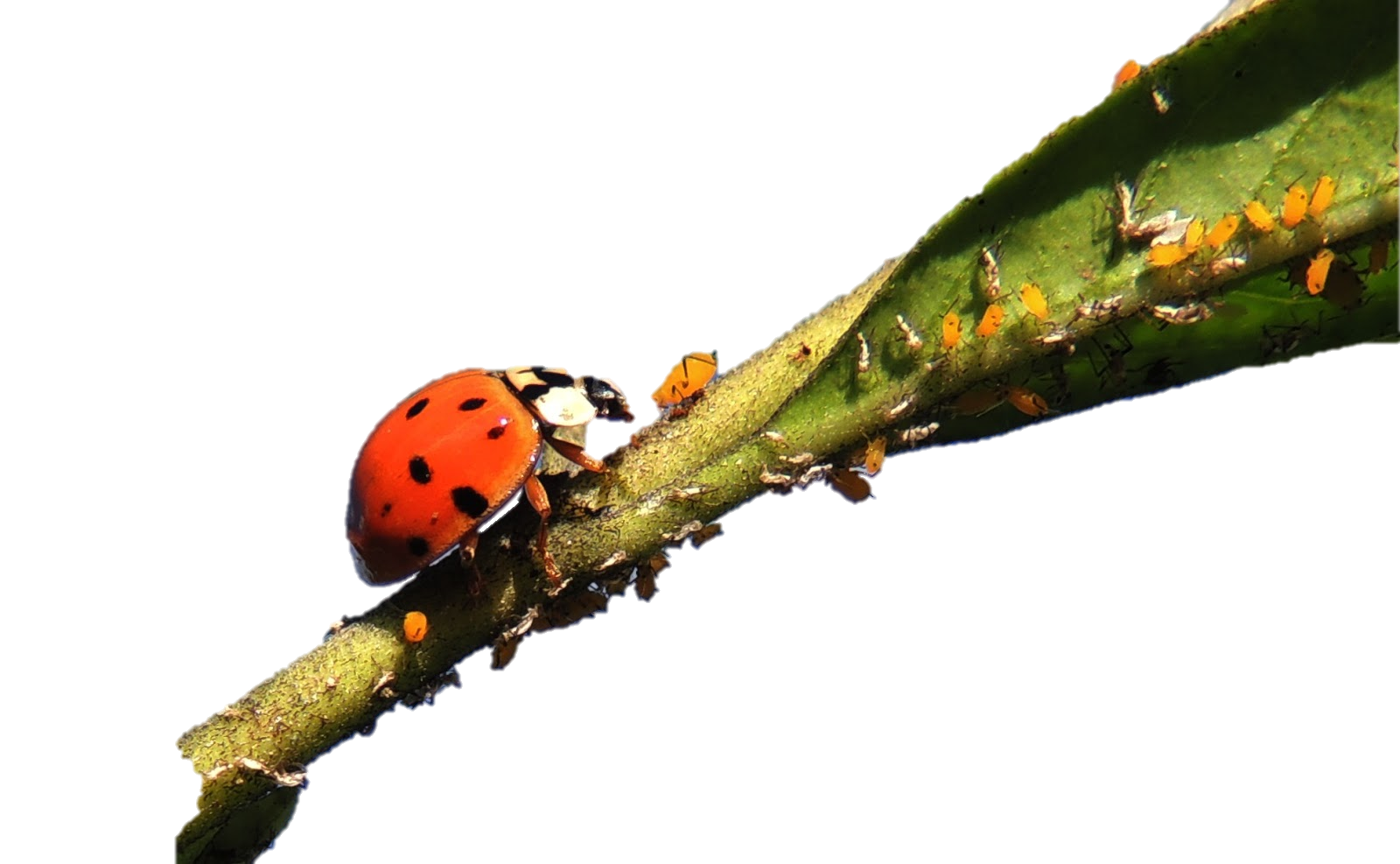 A dinâmica populacional é regulada pelas relações ecológicas
Predação/Herbivoria

Parasitismo/Doenças

Competição

Mutualismo
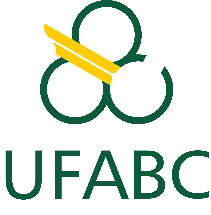 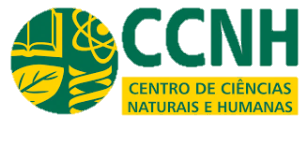 Aula 7. Dinâmica populacional
Aula 7. Dinâmica populacional  (Cáp. 13  do Ricklefs)
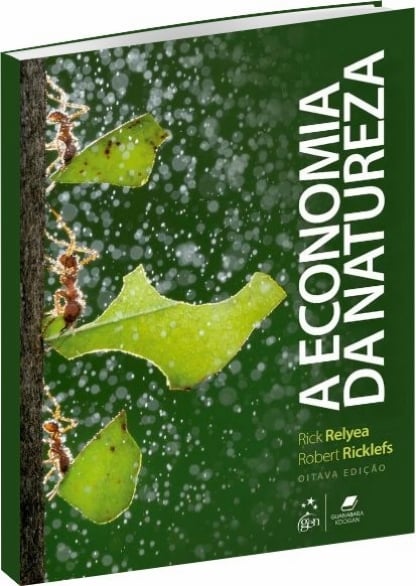